Здоровое питание
Воспитатель: Церкович М.В.
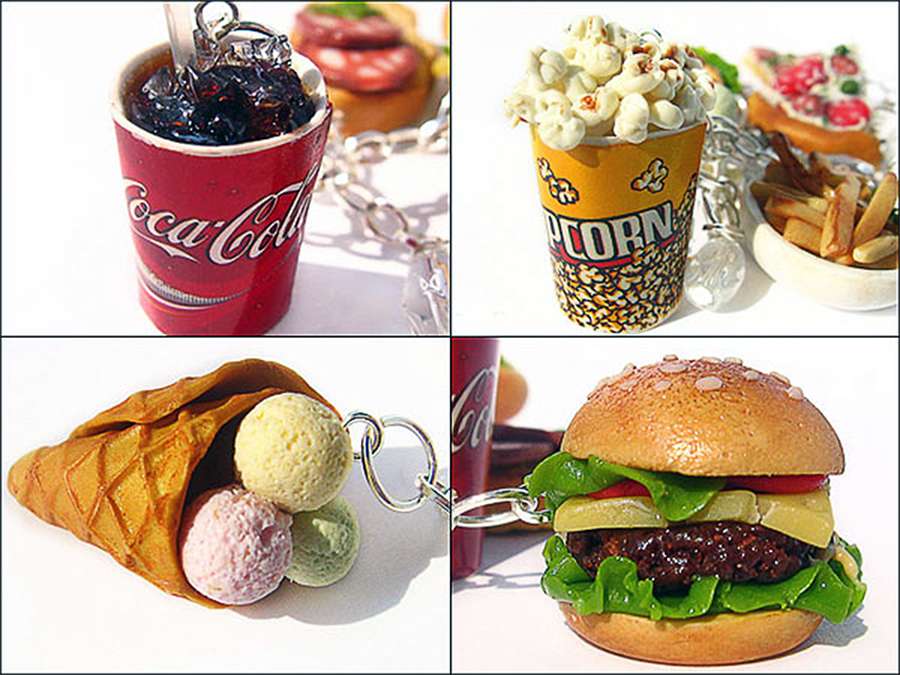 Сладкоежка кушал чипсы,Кока-колой запивалВрач теперь ему лечиться На полгода прописал!Если хочешь быть здоровым, Бодрым, умным и веселым,Ешь побольше овощей,Фруктов, кашек и борщей!Чипсы, кола – ерунда!Каша, зелень – вот еда!Как зайдем мы в огород – Витаминов полон рот:И петрушка, и лучок,Сельдерей, и чесночок!
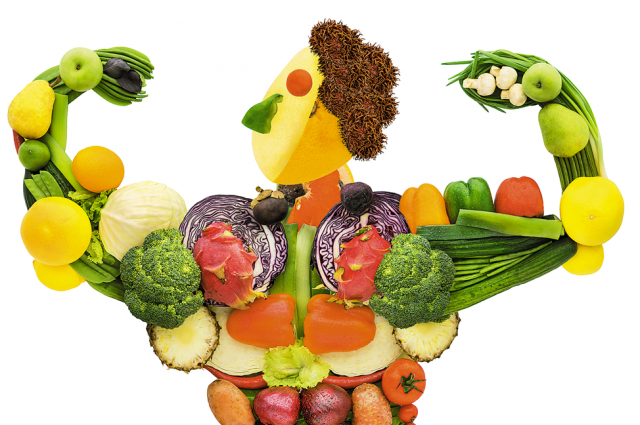 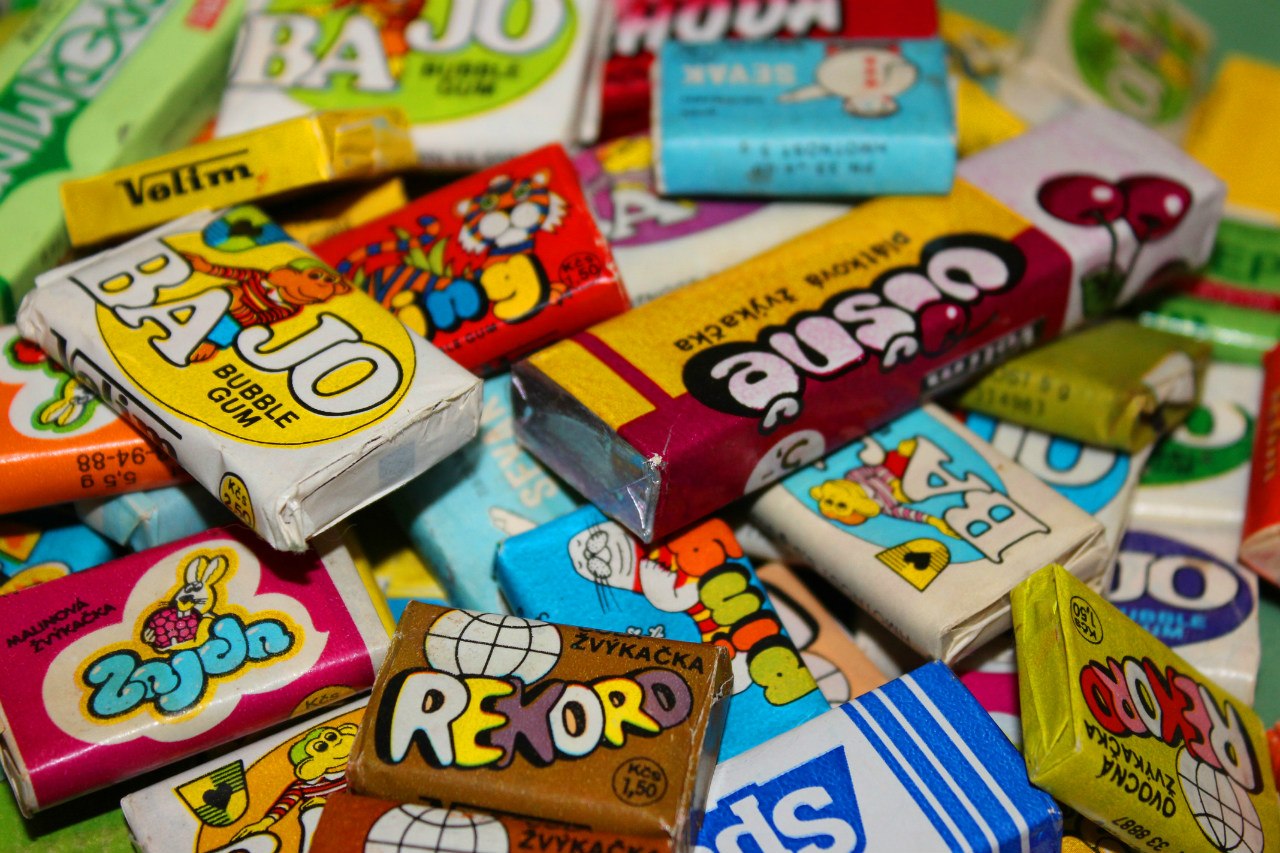 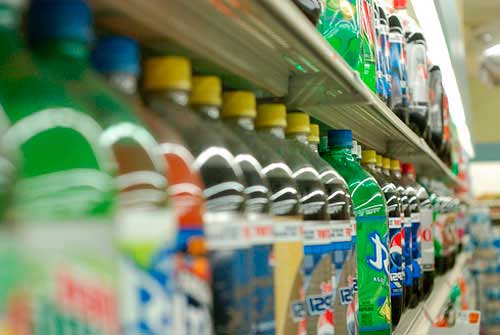 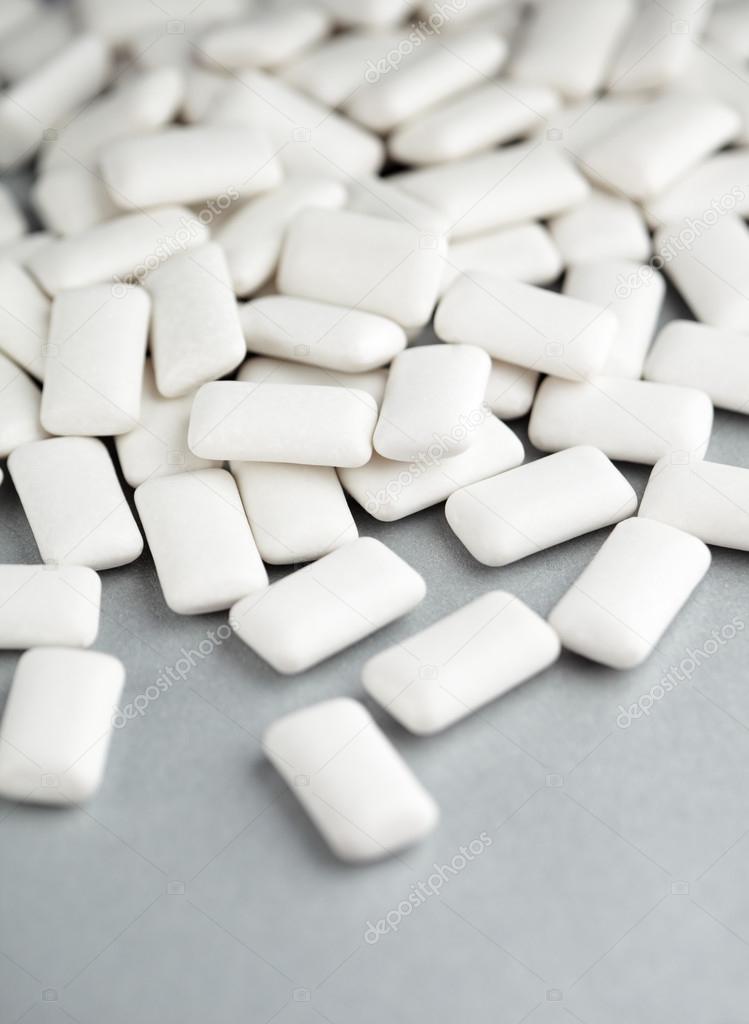 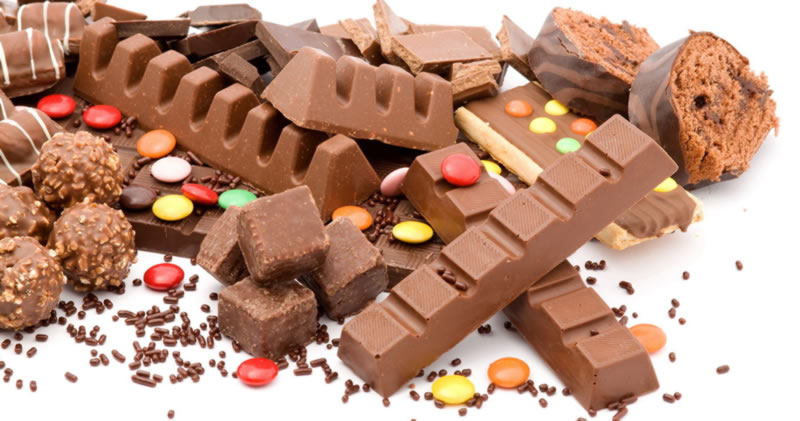 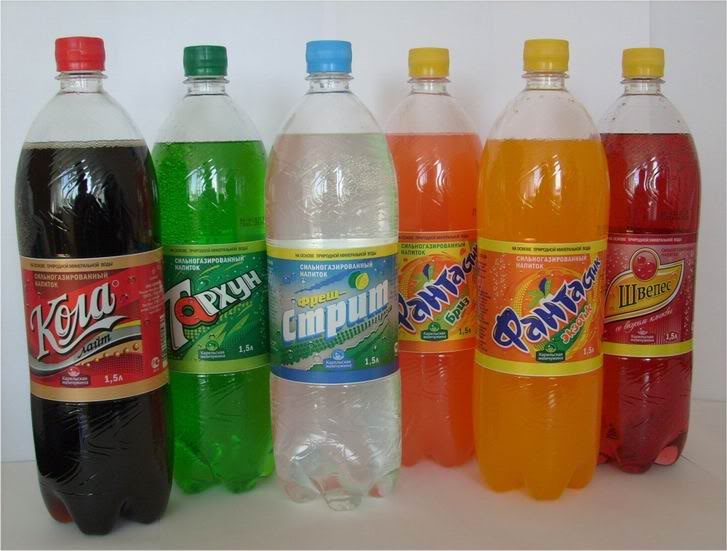 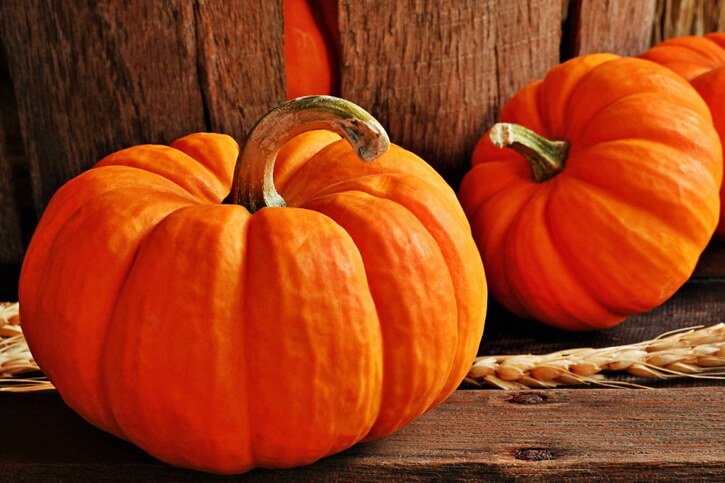 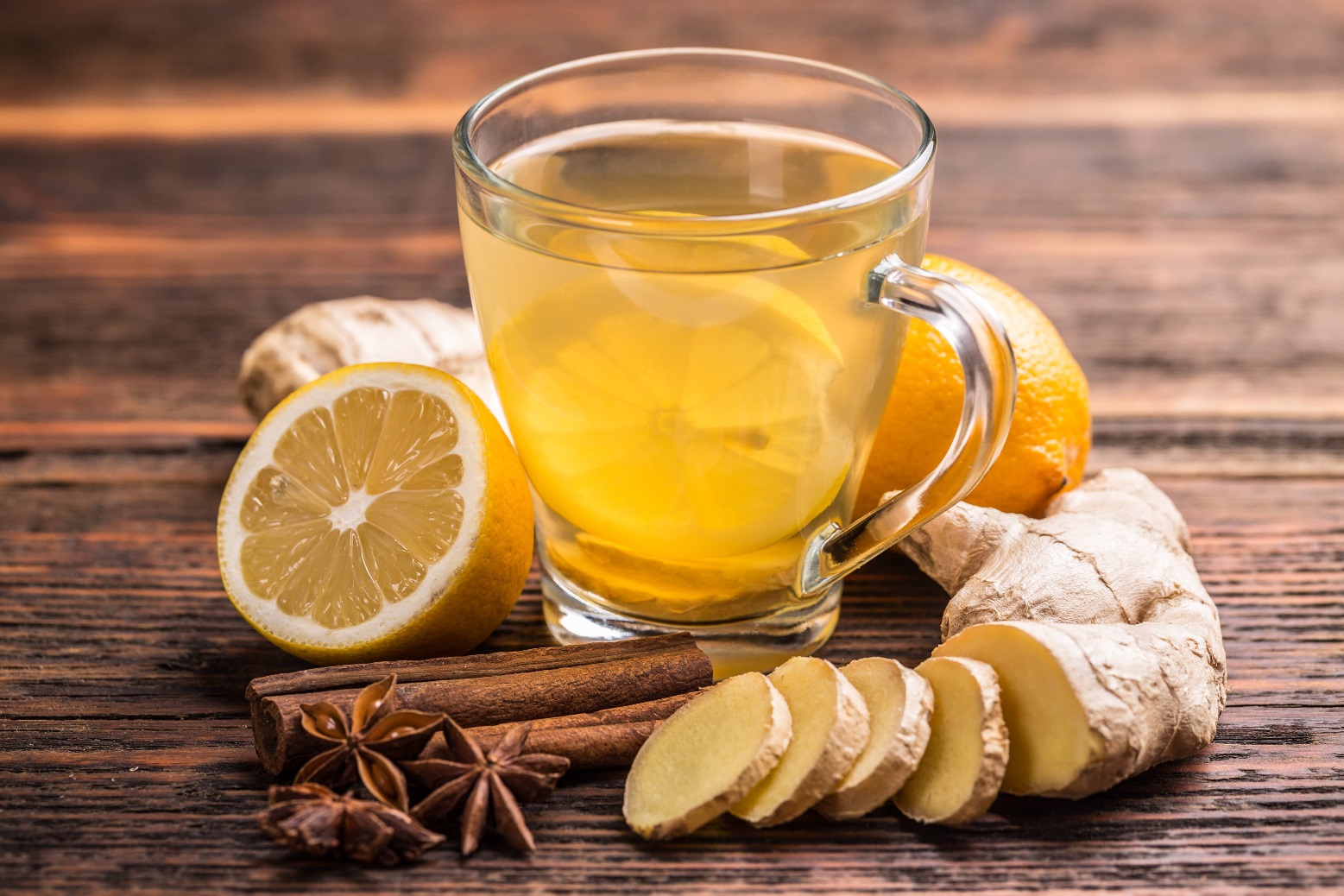 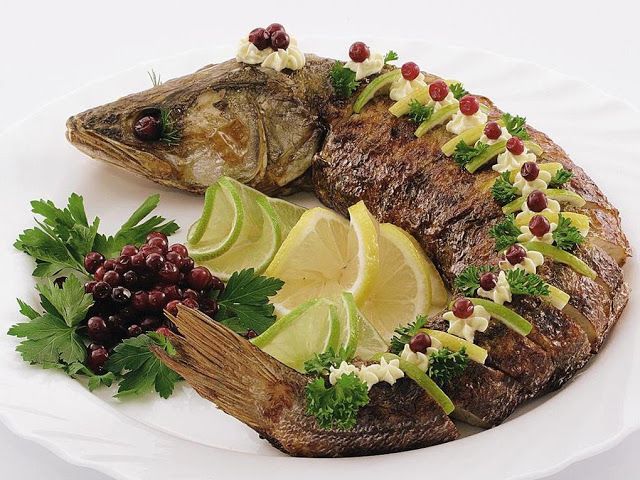 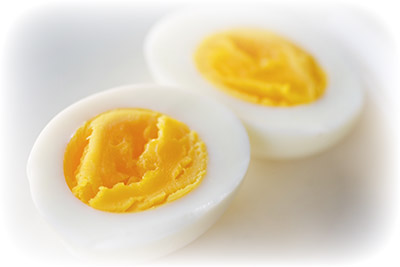 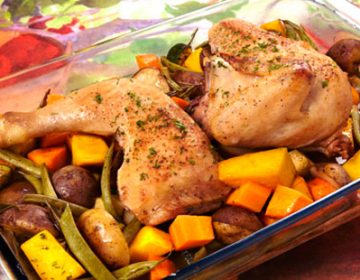 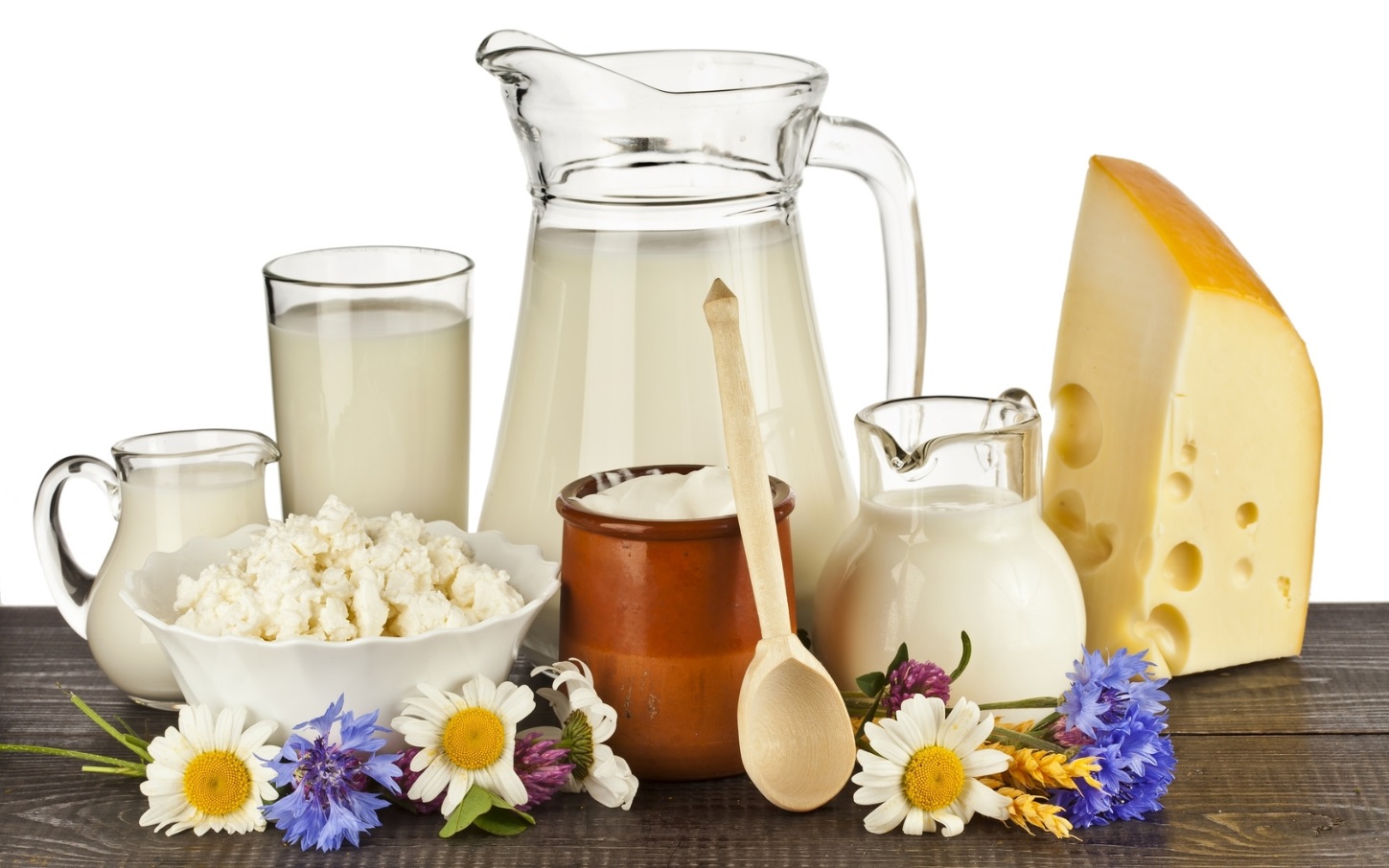 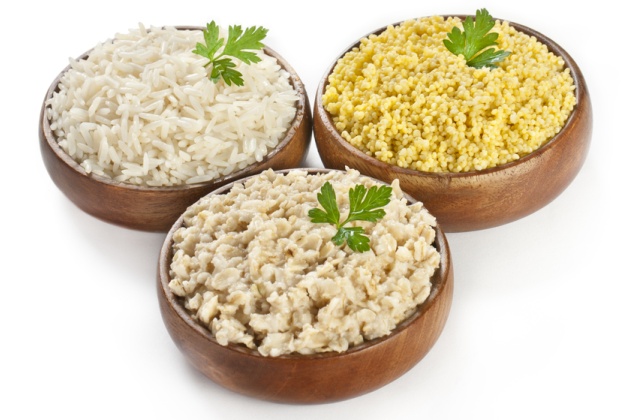 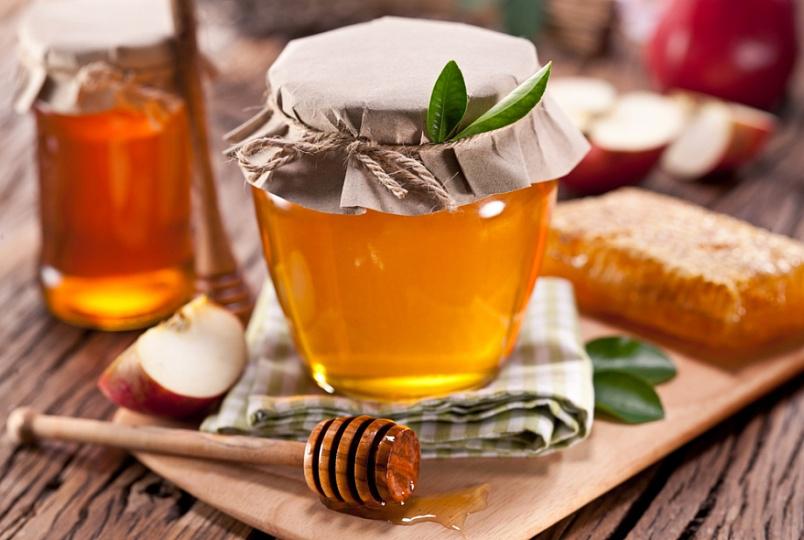 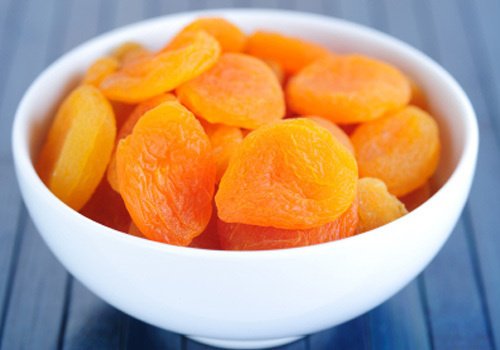